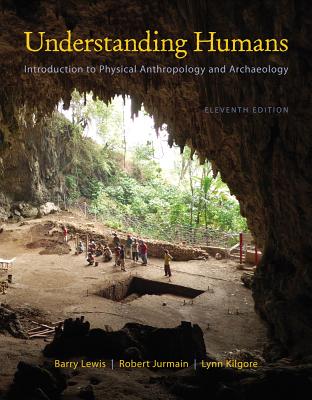 Conceptual Changes
Between the 18th and 20th Centuries
Tim Roufs
© 2010-2013
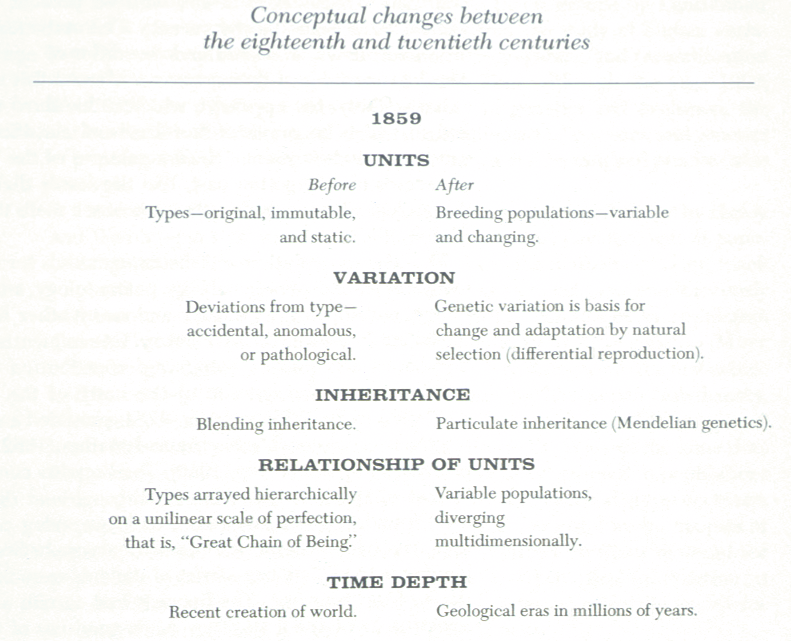 Units
Before 1859
types are original, static, 
and immutable
Units
After 1859
breeding populations are considered variable and changing
Variation
Before 1859
deviations from a type are considered accidental, anomalous, or pathological
Inheritance
After 1859
particulate inheritance
 
(Mendelian genetics)
Variation
After 1859
genetic variation is basis for change and adaptation by natural selection
 
(differential reproduction)
Inheritance
Before 1859
blending inheritance
Relationship of Units
Before 1859
types are arrayed hierarchically on a unilinear scale of perfection called a “Great Chain of Being”
Relationship of Units
After 1859
variable populations are seen to diverge multidimensionally
Time Depth
Before 1859
people believed in a recent creation of the world

(on 23 October 4004 B.C.)
Time Depth
After 1859
people begin to think in geological eras of millions of years
Past Imges
“Past images of our ancient ancestors were a mix of fact and fancy that often reflected the prejudices of the age as much as they did the fossil record.” – UNWP 02-27-89
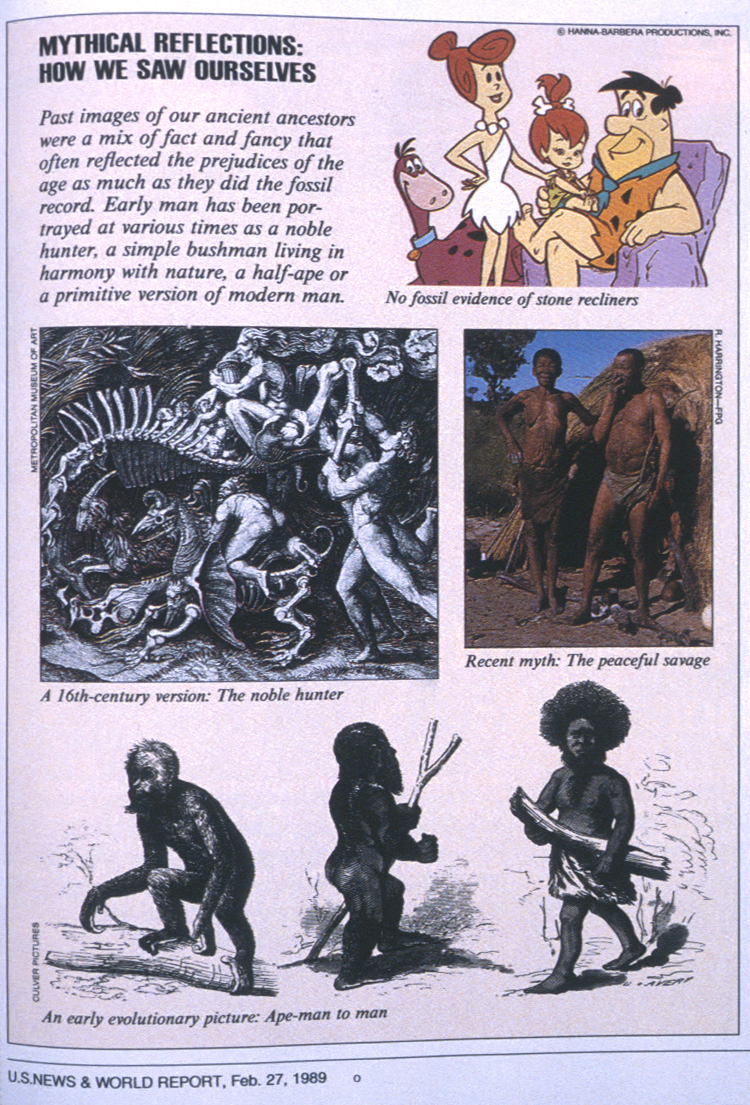 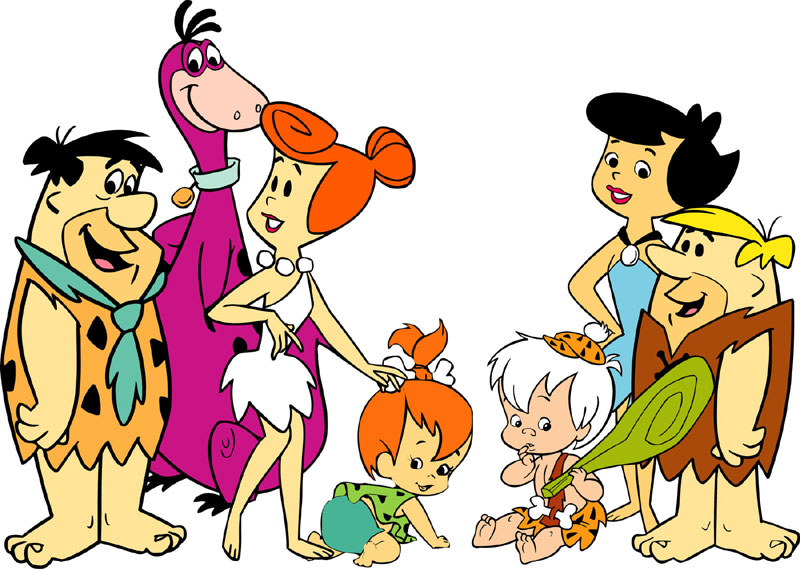 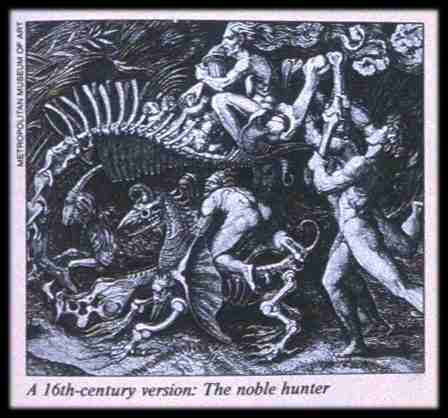 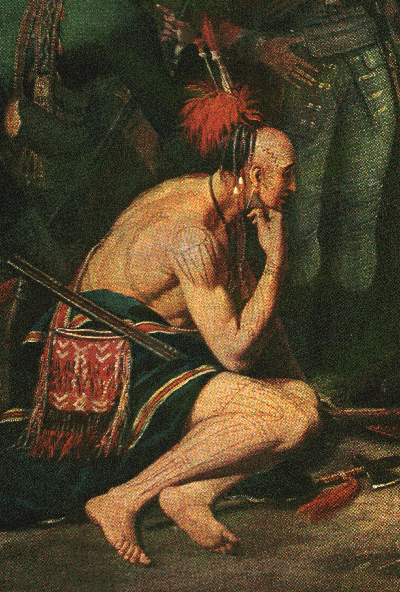 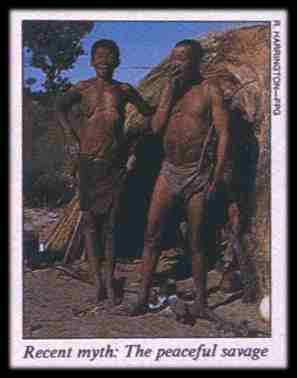 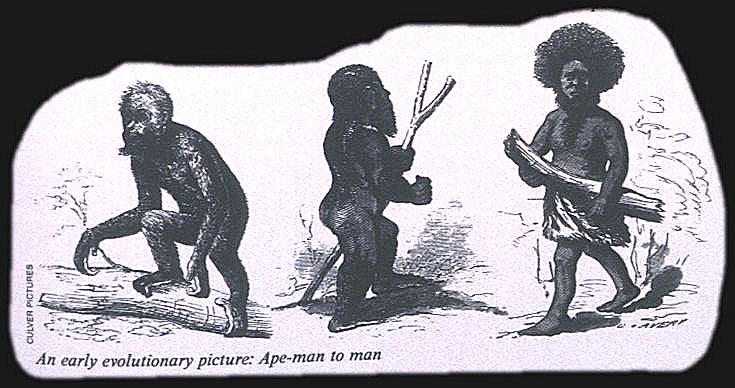 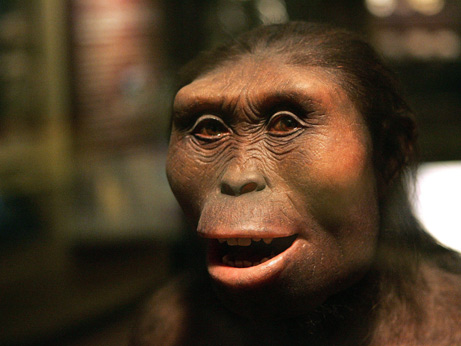 Continue on to . . .
Main
Characteristics of
Anthropology

Prehistoric Cultures
University of Minnesota Duluth
"Selam" 
aka "Lucy's Baby”
Tim Roufs   © 2010-2013
http://www.d.umn.edu/cla/faculty/troufs/anth1602/